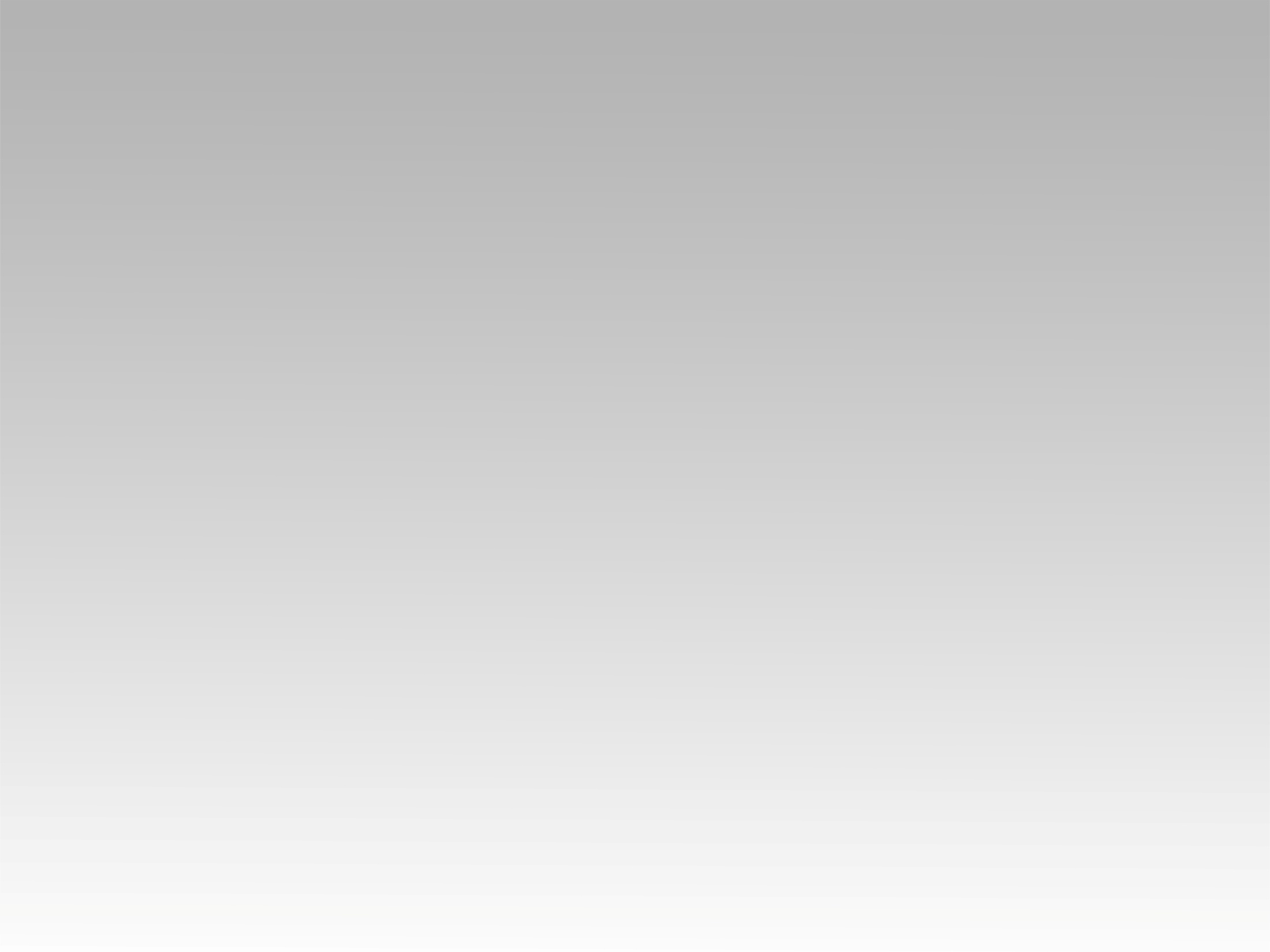 تـرنيــمة
ثبِّت أنظارَك فيه
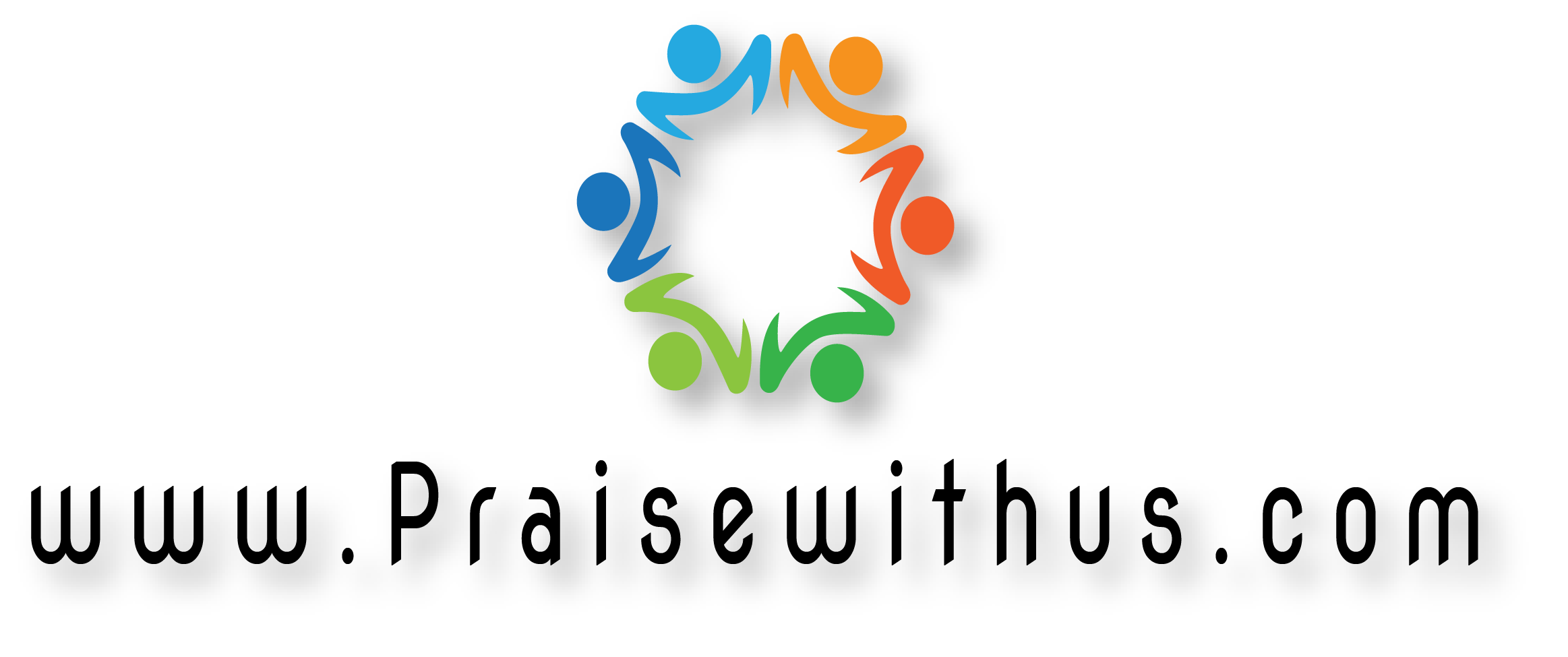 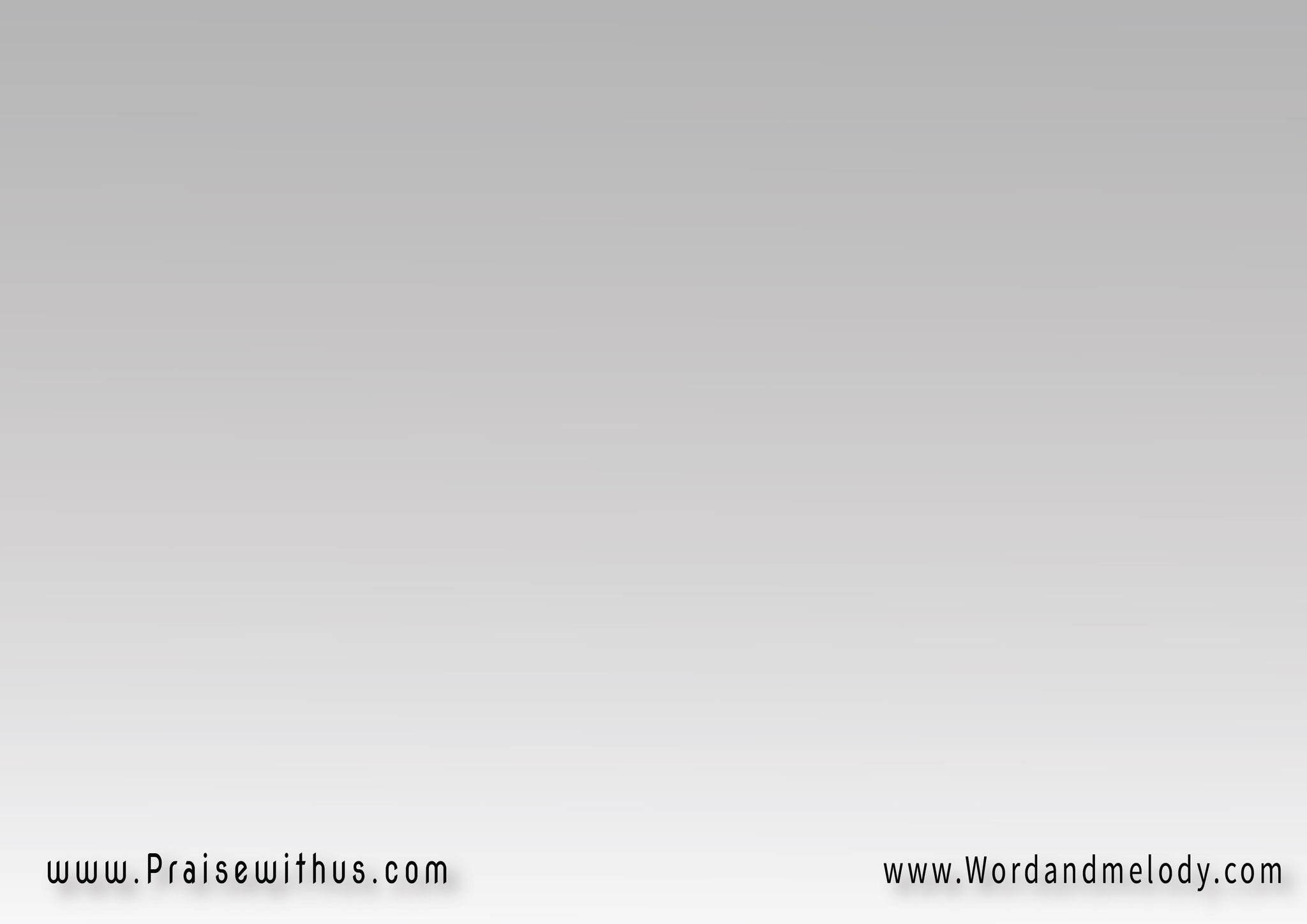 ق: (ثَبِّت أنظارَك فيه 
وحمُولَك سِيبهـا عَليه)2(وفي وَادِي ظِلِّ المُوت)2
(اِرفَـــع عِينَك تِلاقِيــــه)2

2(thabbet anzarak feeh we hmolak sebha aalaih)(wef wadi zil el moat)2  (erfaa aenak telaqeh)2



Keep your eyes on Him and throw your burdens
 on Him. In the valley of the shadow of death,
  you will see Him
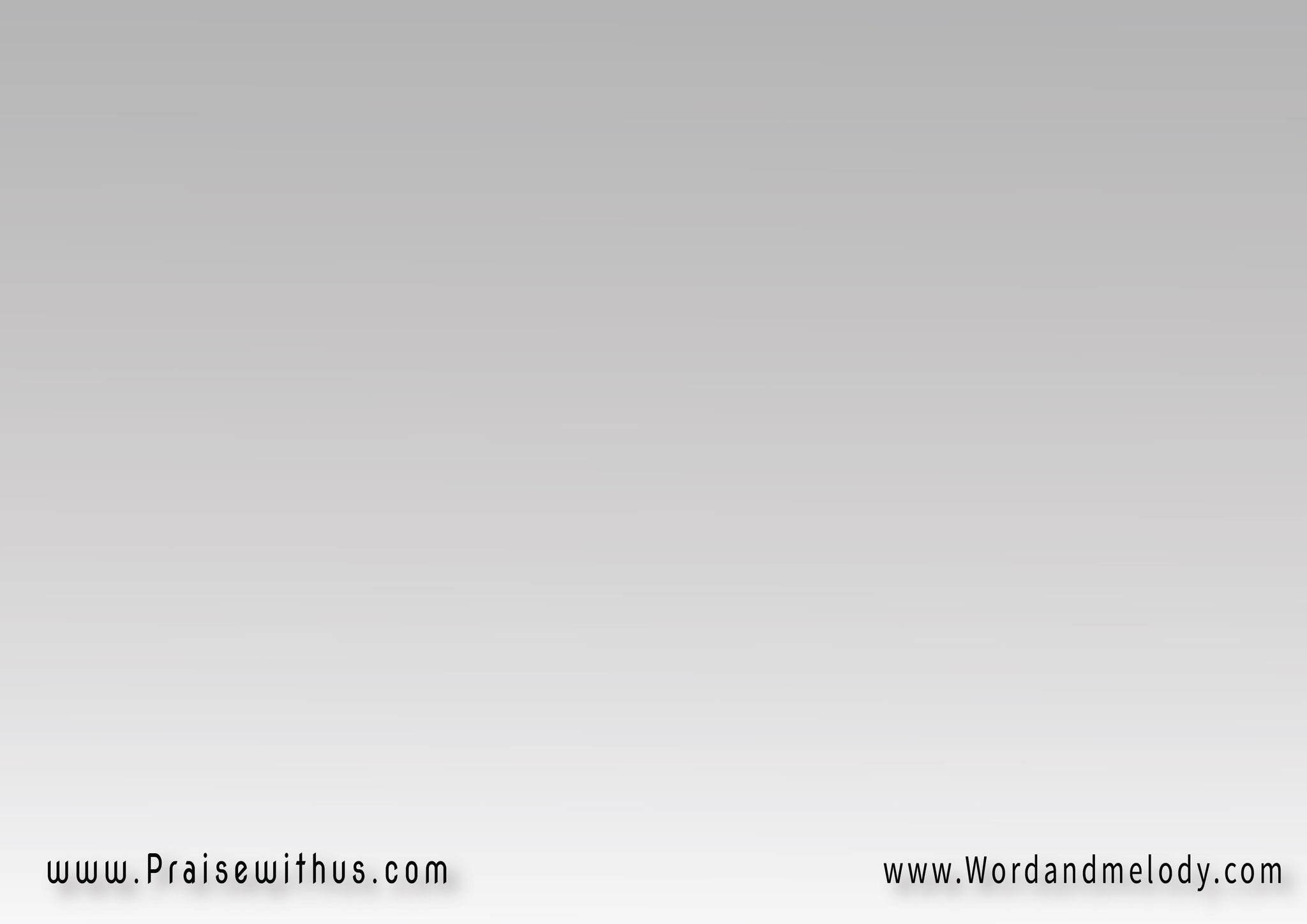 1- (إن كُنْت سِمِعْت نِدَاهعَالمَيَّـة مشيت ويَّاه)2(ليه تِتْلَفِّت حوَاليك)2  
(عينَك خَلِّيها عليه)2

(in kont semeat nedah   aalmaya meshit wayyah)2(leh tetlaffit hawalaik)2  (aenak khaliha aalaih)2



If you heard His voice and walked on water with Him.
 Why bother look around? Keep your eyes on Him.
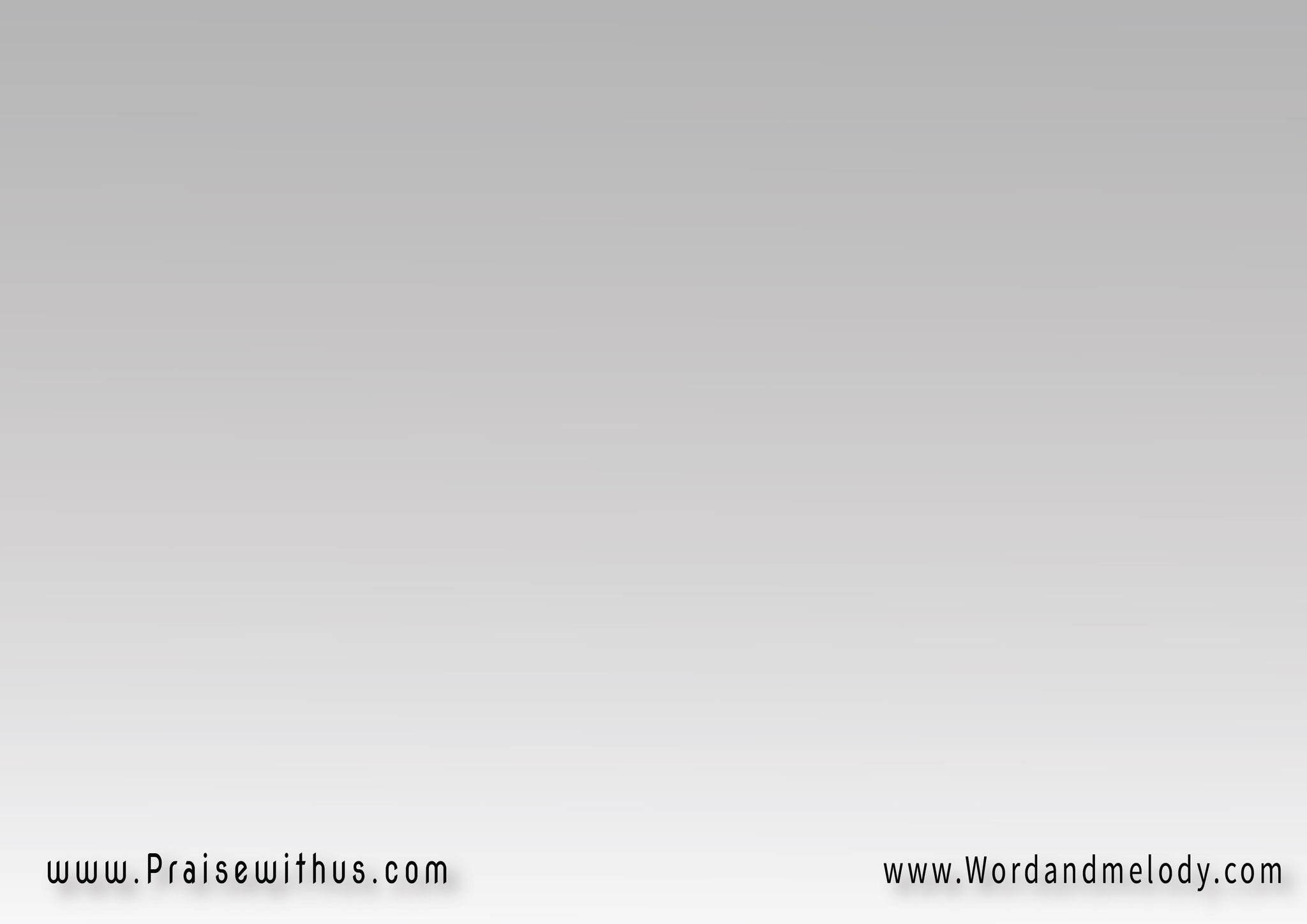 ق: (ثَبِّت أنظارَك فيه 
وحمُولَك سِيبهـا عَليه)2(وفي وَادِي ظِلِّ المُوت)2
(اِرفَـــع عِينَك تِلاقِيــــه)2

2(thabbet anzarak feeh we hmolak sebha aalaih)(wef wadi zil el moat)2  (erfaa aenak telaqeh)2



Keep your eyes on Him and throw your burdens
 on Him. In the valley of the shadow of death,
  you will see Him
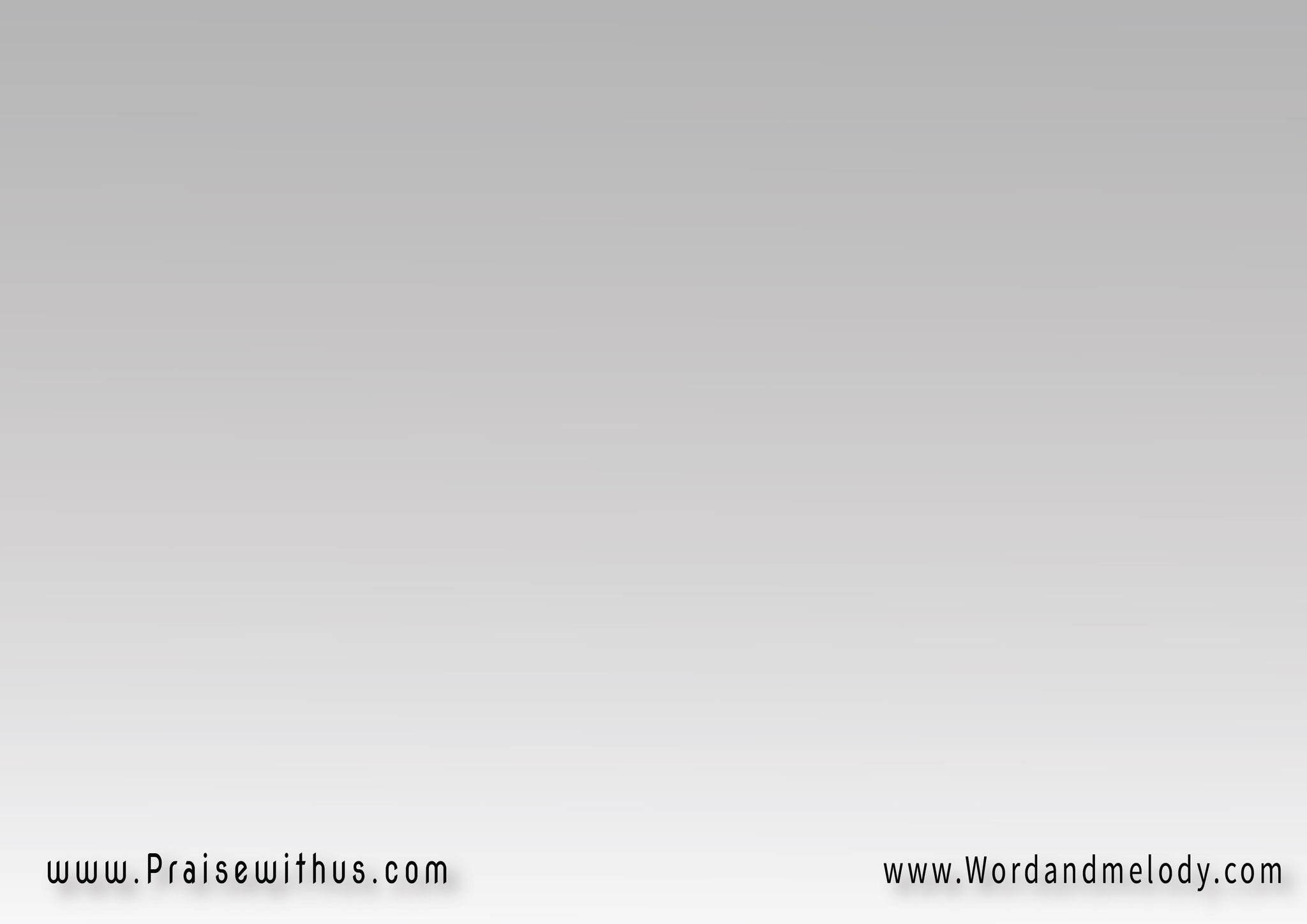 2- (إنْ شُفْت بعينَك نارْصَدَّق يطفيهـــا البَارْ)2(أوجُوَّاهـا يمَشِّيك)2  
(زي الفِتيان حَوَاليه)2
(in shoft baenak nar   Saddaa yetfeeha albar)2(aw jowaha yemasheek)2  (zay elfetian hawalaih)2

If  you see fire with your eyes, 
He can extinguish it,
 or let you go through it with 
Him like the young men before.
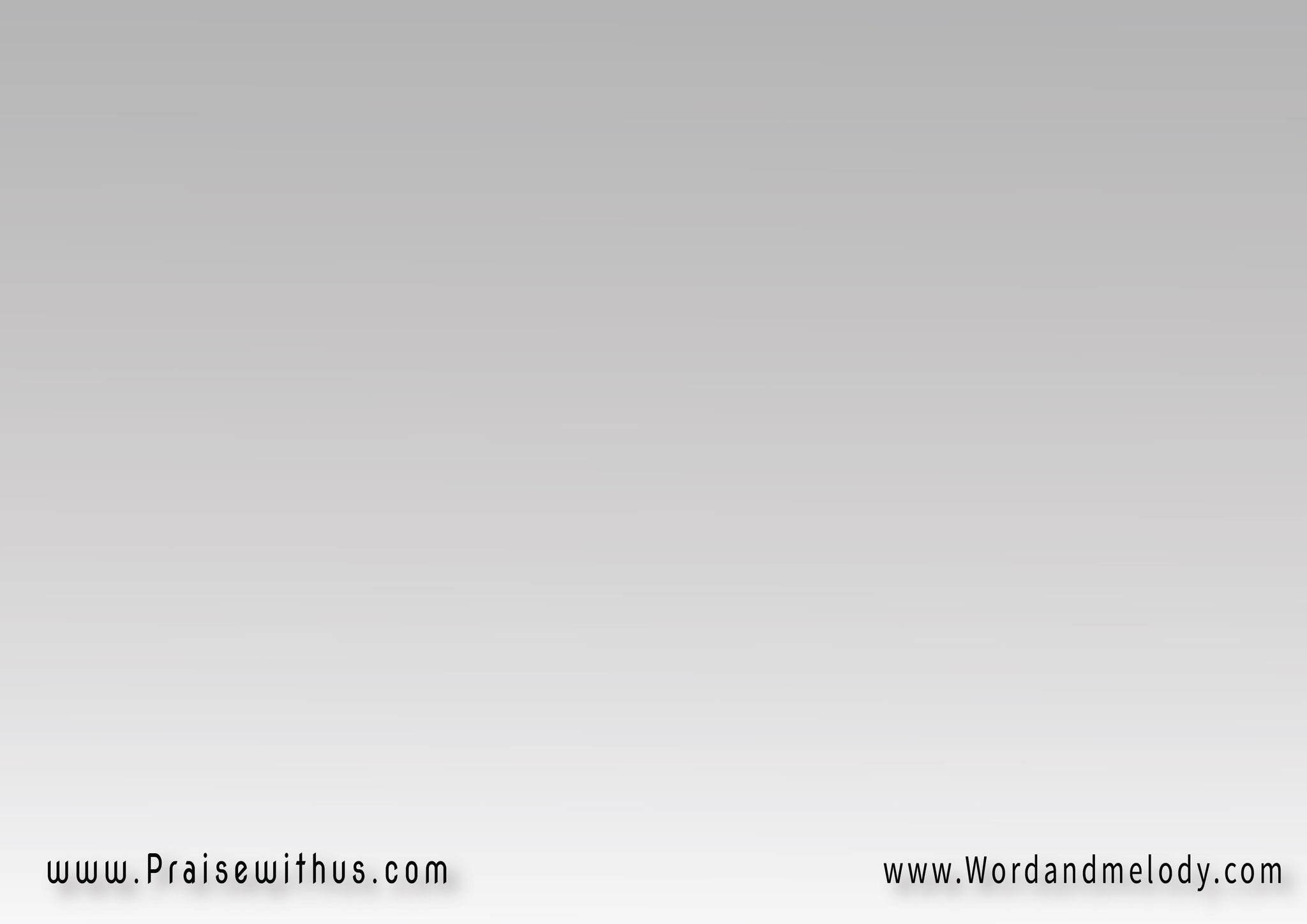 ق: (ثَبِّت أنظارَك فيه 
وحمُولَك سِيبهـا عَليه)2(وفي وَادِي ظِلِّ المُوت)2
(اِرفَـــع عِينَك تِلاقِيــــه)2

2(thabbet anzarak feeh we hmolak sebha aalaih)(wef wadi zil el moat)2  (erfaa aenak telaqeh)2



Keep your eyes on Him and throw your burdens
 on Him. In the valley of the shadow of death,
  you will see Him
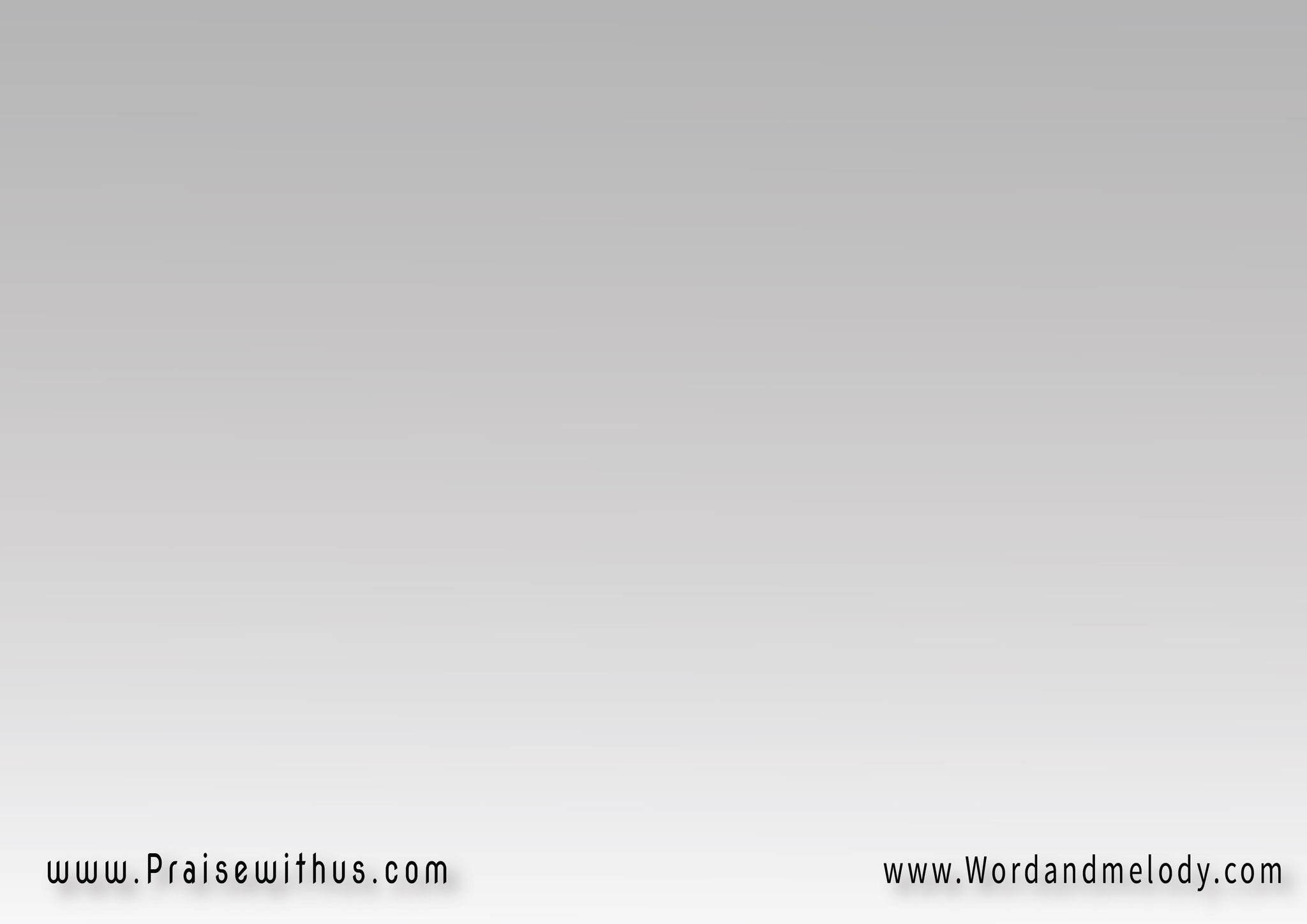 3- (إنْ كُنت في وَقْت أليمْحواليك الشَّــــــر عظيمْ)2(إيمانك باللِّي فادِيك)2(غالِب لَوْ تِثْبَت فيـه)2

(in kont fi waat aleem   hawalaik el shar aazeem)2(emanak belli fadeek)2  (ghaleb lao tethbat feeh)2


If you are in a difficult time with evil all around
 you, your faith in Him who redeemed you will
 make you victorious if you stay in Him.
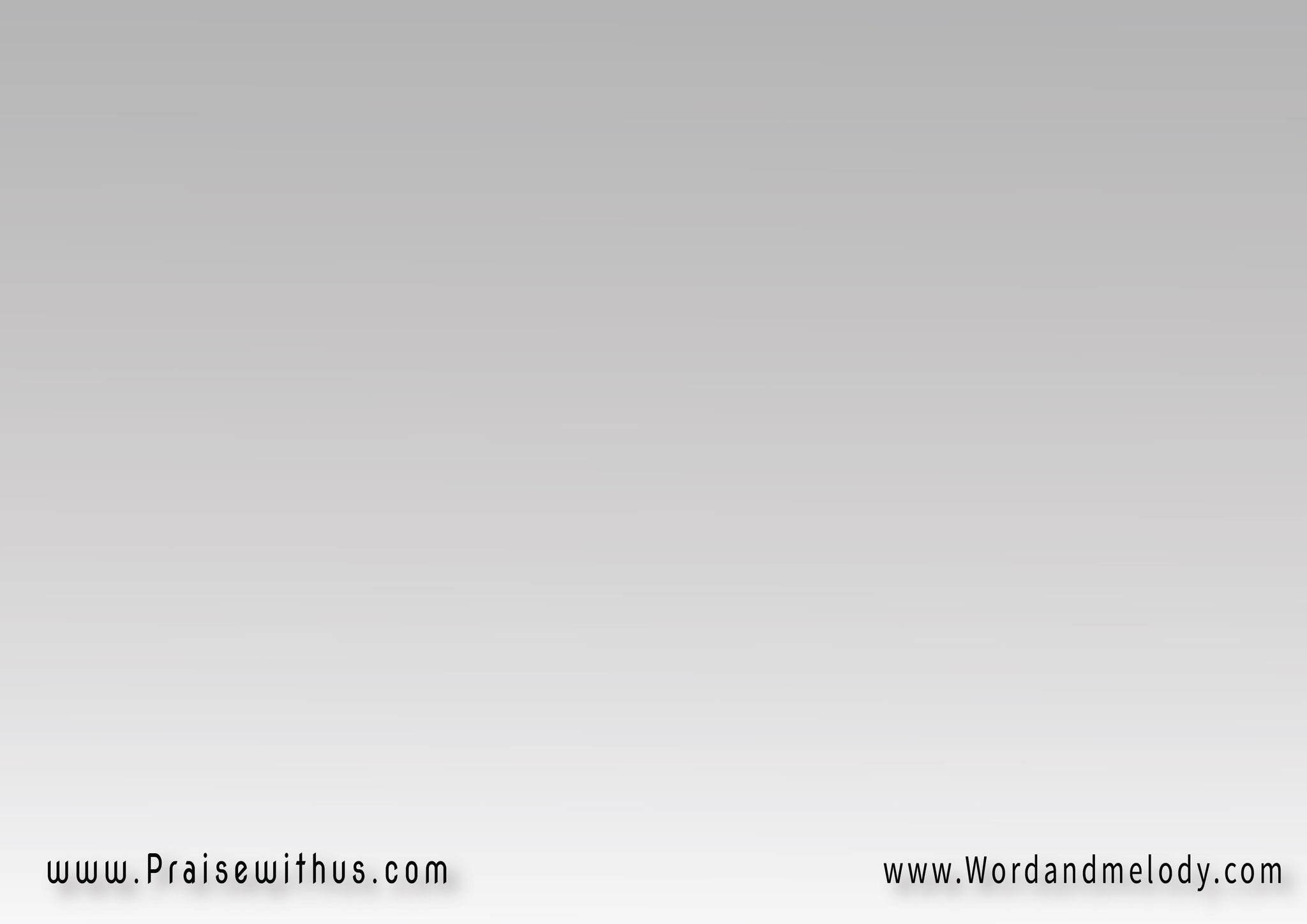 ق: (ثَبِّت أنظارَك فيه 
وحمُولَك سِيبهـا عَليه)2(وفي وَادِي ظِلِّ المُوت)2
(اِرفَـــع عِينَك تِلاقِيــــه)2

2(thabbet anzarak feeh we hmolak sebha aalaih)(wef wadi zil el moat)2  (erfaa aenak telaqeh)2



Keep your eyes on Him and throw your burdens
 on Him. In the valley of the shadow of death,
  you will see Him
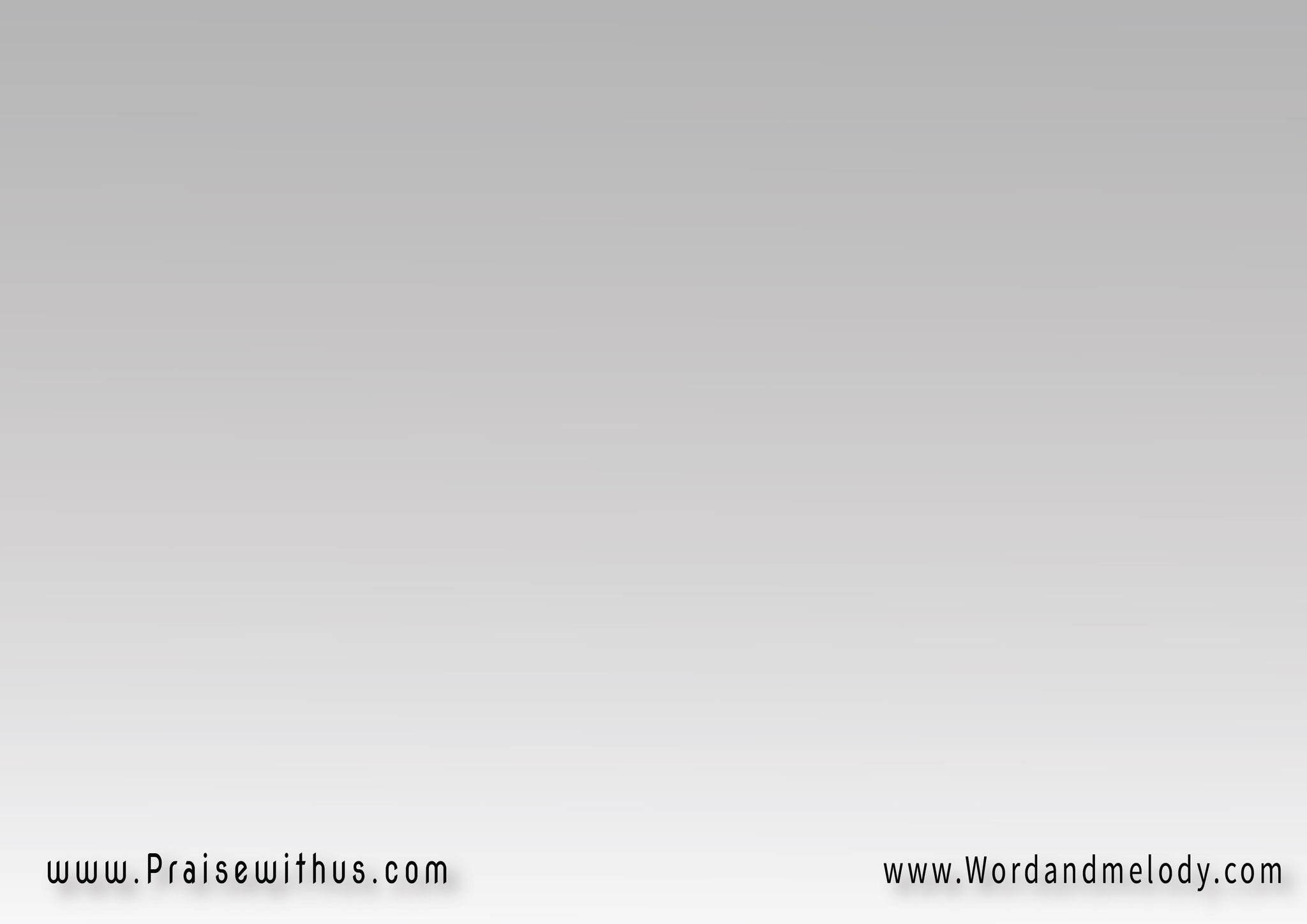 4- (إن كُنت في شِدَّة وضِيقْوإنْ فاتَك أعَــــــــزّ صَديقْ)2(فيه رَبّ واسمُه يسوع)2(ماسِــك إيدَك في إيديه)2

(in kont fi shedda weDeea wen fatak aaz Sadee)2 (fi rabb wesmo yasou)2   (masek edak fi edaih)2



If you are in trouble and if your best friend leaves
 you There is a Lord named Jesus 
holding your hand in His.
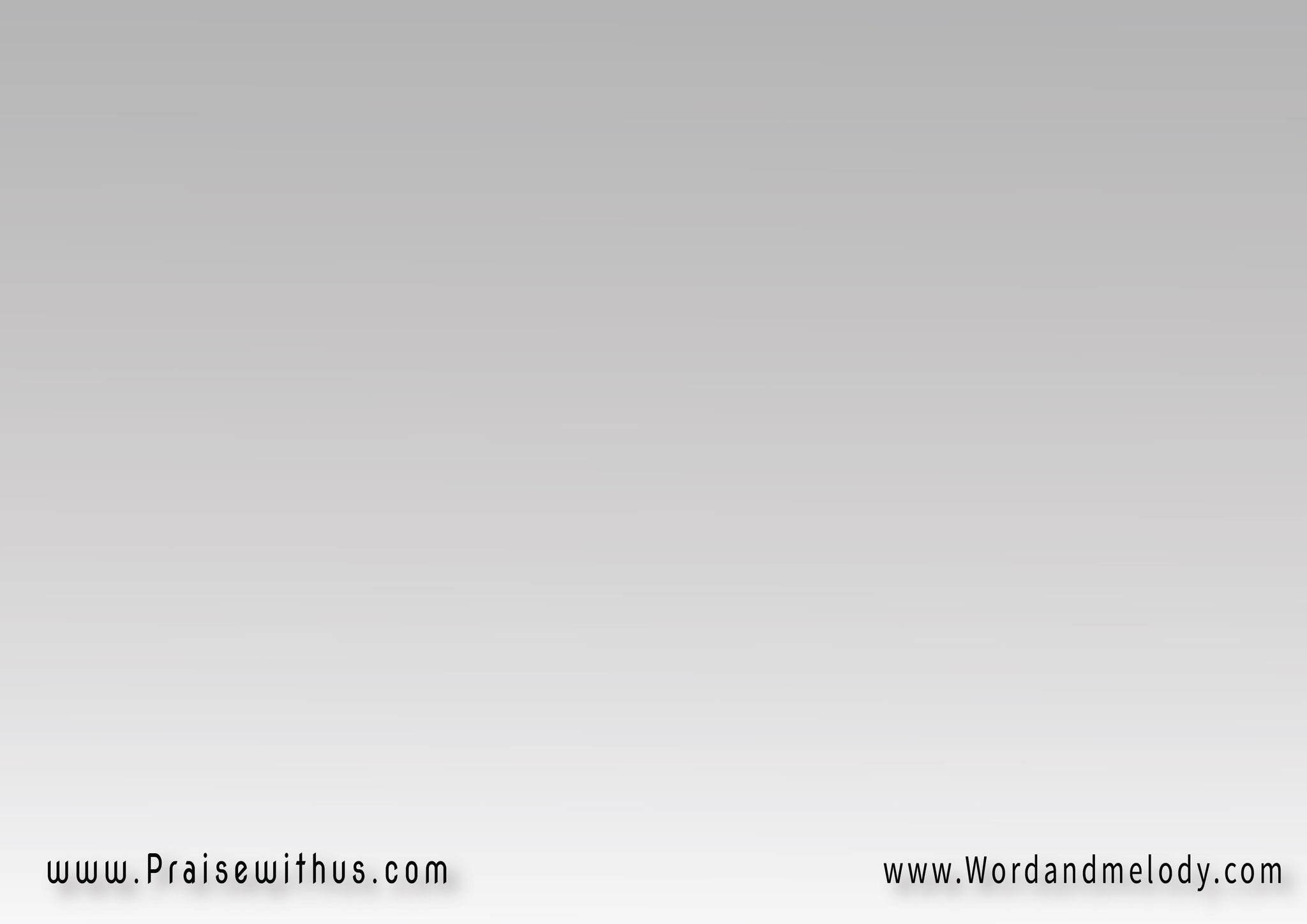 ق: (ثَبِّت أنظارَك فيه 
وحمُولَك سِيبهـا عَليه)2(وفي وَادِي ظِلِّ المُوت)2
(اِرفَـــع عِينَك تِلاقِيــــه)2

2(thabbet anzarak feeh we hmolak sebha aalaih)(wef wadi zil el moat)2  (erfaa aenak telaqeh)2



Keep your eyes on Him and throw your burdens
 on Him. In the valley of the shadow of death,
  you will see Him
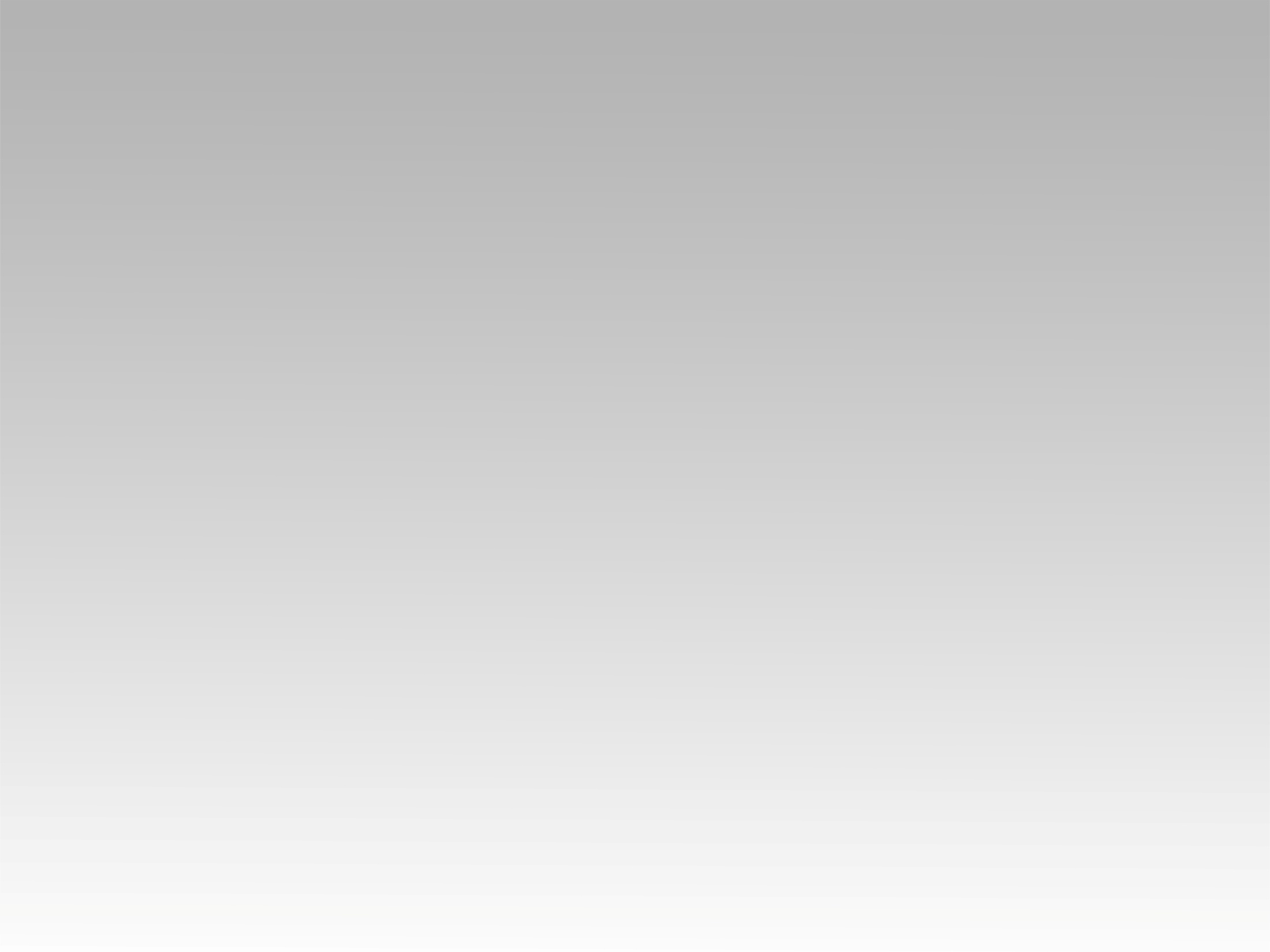 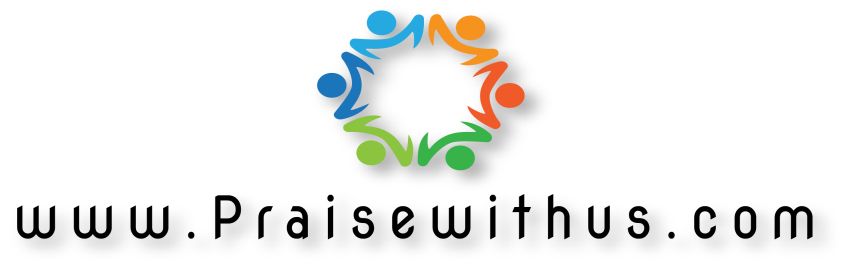